R&D and Innovation landscape in CEE
Piotr Piela
Bratislava, September 21st, 2015
Currently China sees a boom in outward foreign investments
China’s outward FDI and foreign investment in China during 2003–2015 (USD bn)
China’s outward FDI footprint
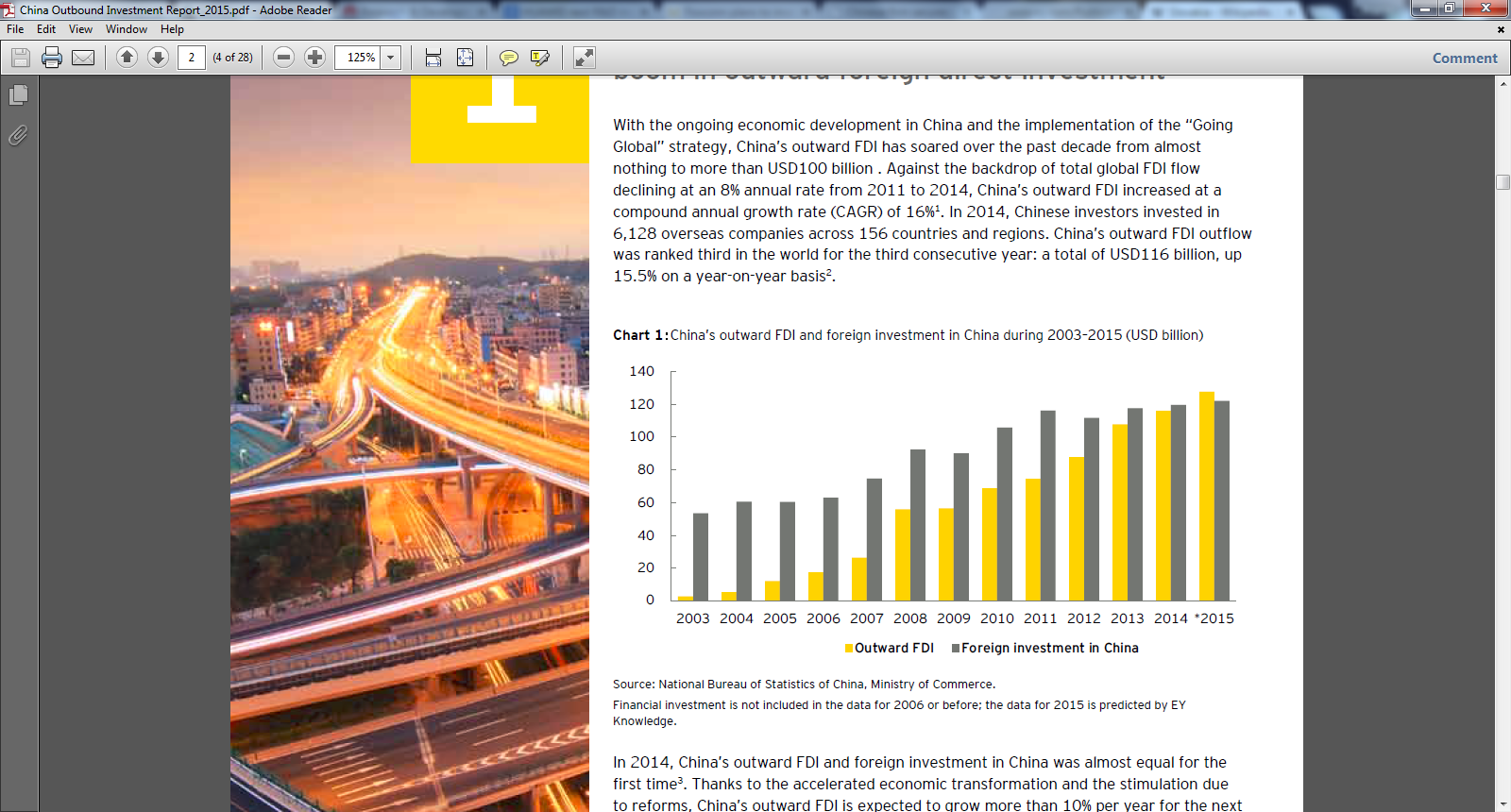 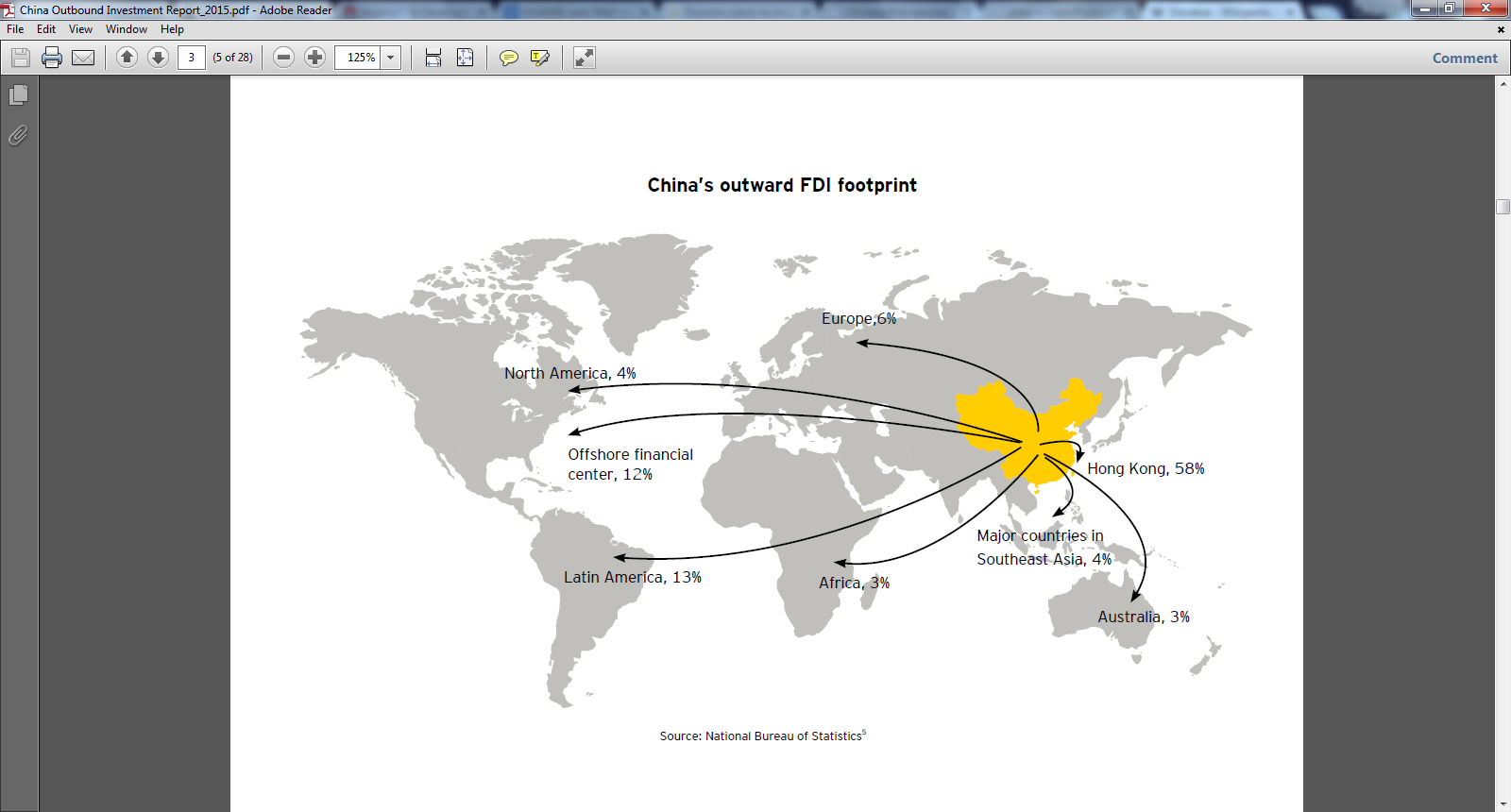 Source: National Bureau of Statistics, Ministry of Commerce
Source: National Bureau of Statistics
In 2014, China’s outward FDI and foreign investment in China was almost equal for the first time
In 2014, Chinese investors invested in 6,128 overseas companies across 156 countries and regions
China’s outward FDI is expected to grow more than 10% per year for the next years
China’s outward FDI has soared over the past decade from almost nothing to more than USD100 billion
Against the backdrop of total global FDI flow declining at an 8% annual rate from 2011 to 2014, China’s outward FDI increased at a compound annual growth rate (CAGR) of 16%
Chinese companies’ outward investment is moving from energy toward diversification
China’s outward investment has become more sophisticated as companies shift their focus from seeking natural resources toward creating a global strategic presence
In 2010 energy and mining accounted for 61% of the total value of Chinese companies’ M&A deals but this had dropped to 16% in 2014. 
Conversely, the share of the technology, media and telecommunication (TMT) sector increased from 6% in 2010 to 21% in 2014
Chinese companies are investing more and more overseas not only for foreign resources and markets, but also to bring in products and services to meet the growing domestic demand
As China transforms its economy Chinese companies will move up the industry chain and their needs for advanced technologies will drive them to actively pursue investment opportunities in developed markets
Share of China’s outward M&A deal value (by sector)
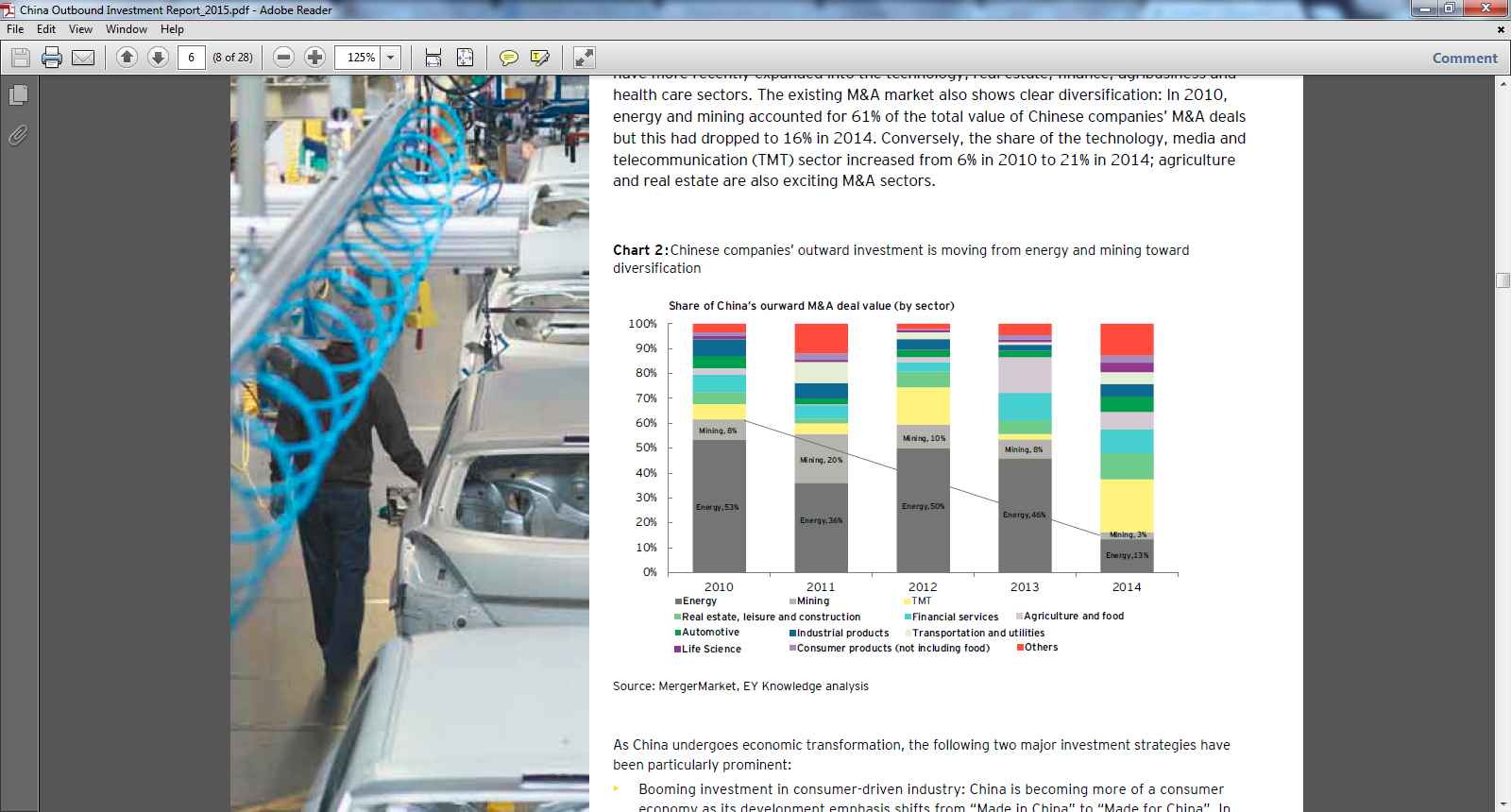 Source: MergerMarket, EY Knowledge analysis
CEE competes to become the world's most attractive region to establish new operations
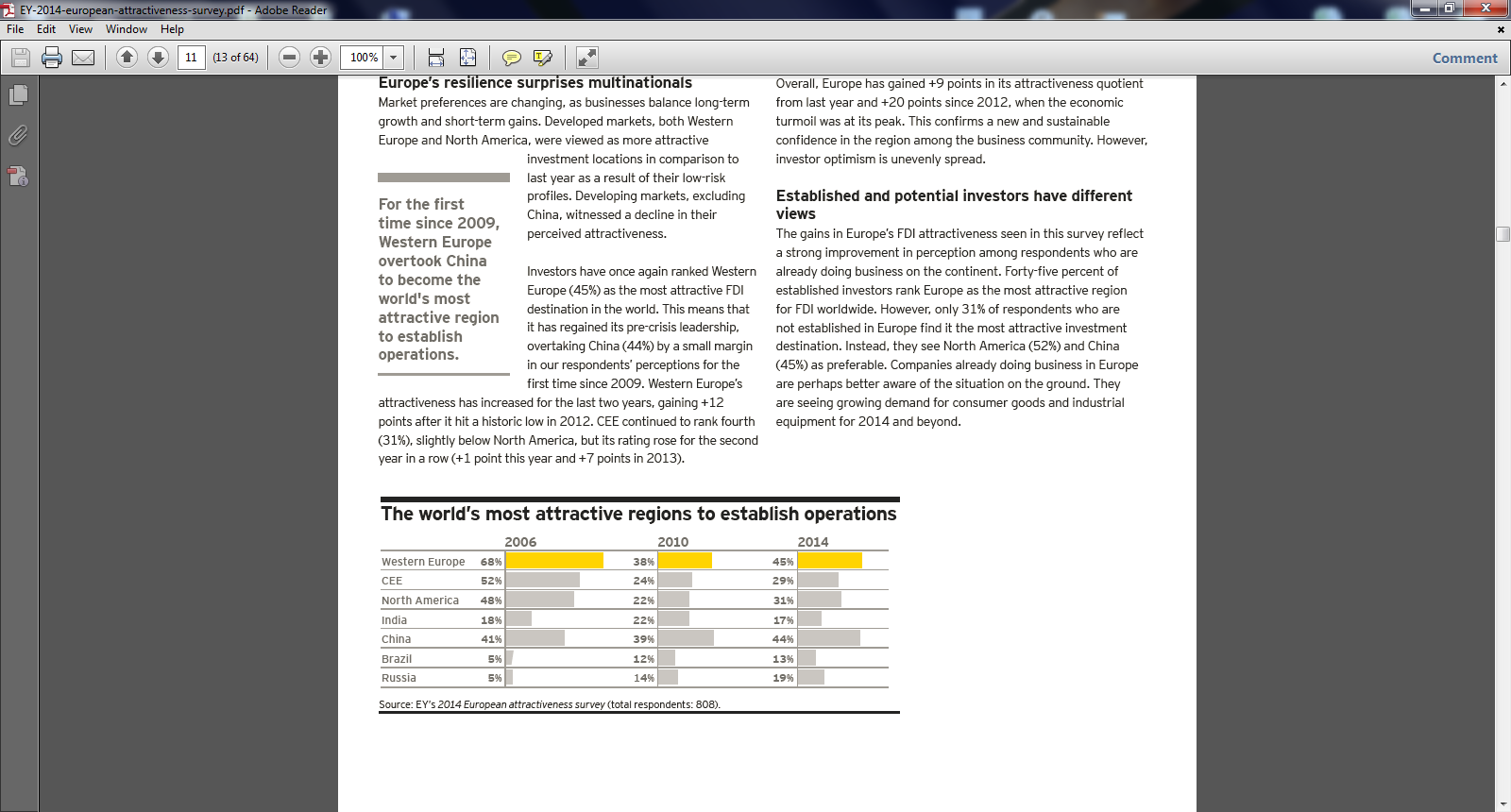 According to EY’s 2014 European attractiveness survey, for the first time since 2009 Western Europe overtook China to become the world's most attractive for FDI investments
CEE continued to rank fourth (29%), slightly below North America, but its rating rose for the second year in a row (+1 point this year and +7 points in 2013)
Europe meets investors 'inclination for stability, tight supply chains and mass markets
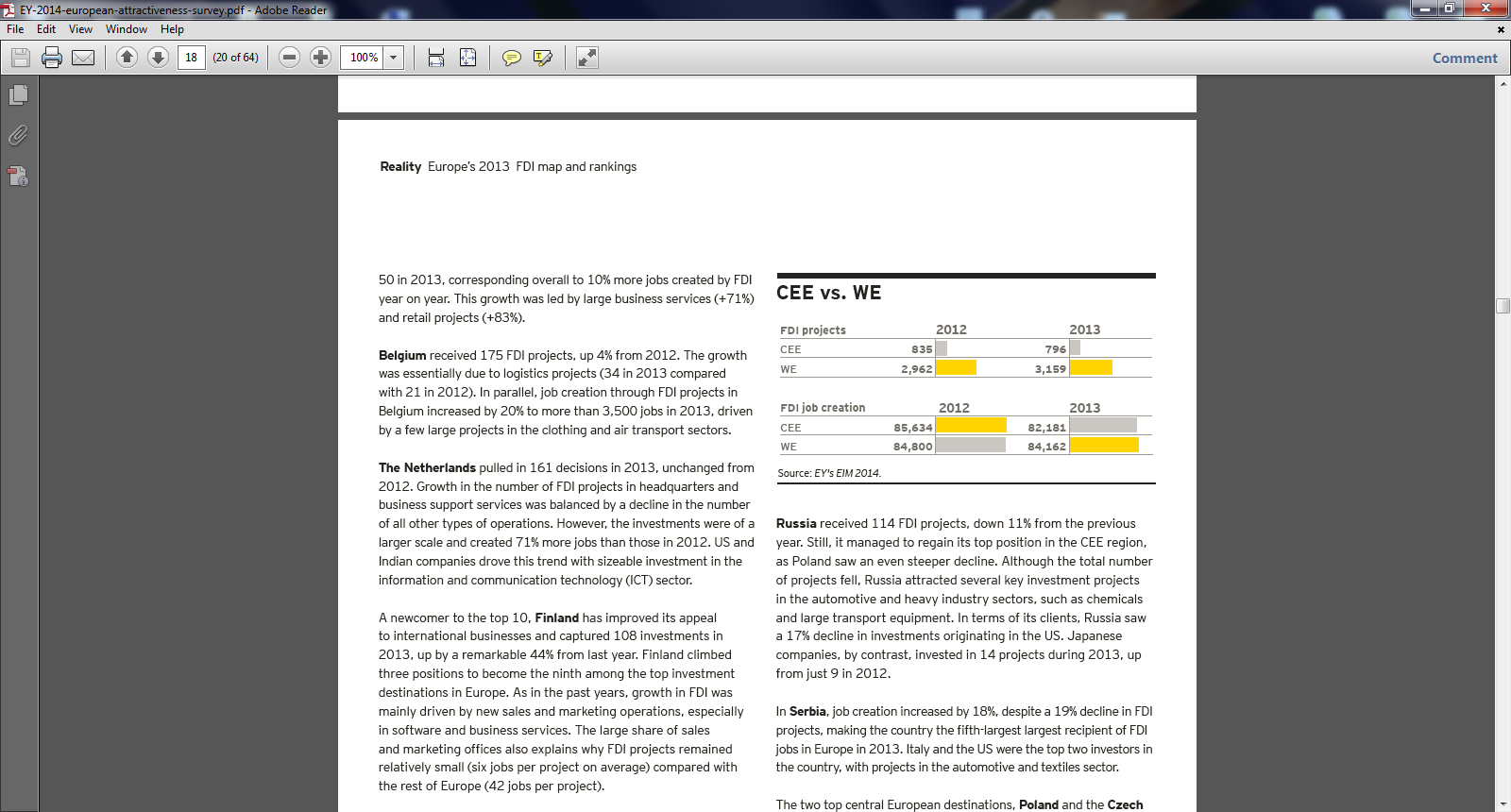 The CEE region witnessed a decline in its key investment engine, the automotive sector, losing nearly 8% of its market share in 2013.
However, Poland and the Czech Republic, are facing a different competition, having attracted 107 and 23 FDI project accordingly
The region also recorded a 55% increase in R&D operations, confirming a slow shift up the global value chain. Poland was also the number one destination in the CEE region in terms of R&D projects.
Several CEE countries are becoming the next R&D and innovation hub for global markets
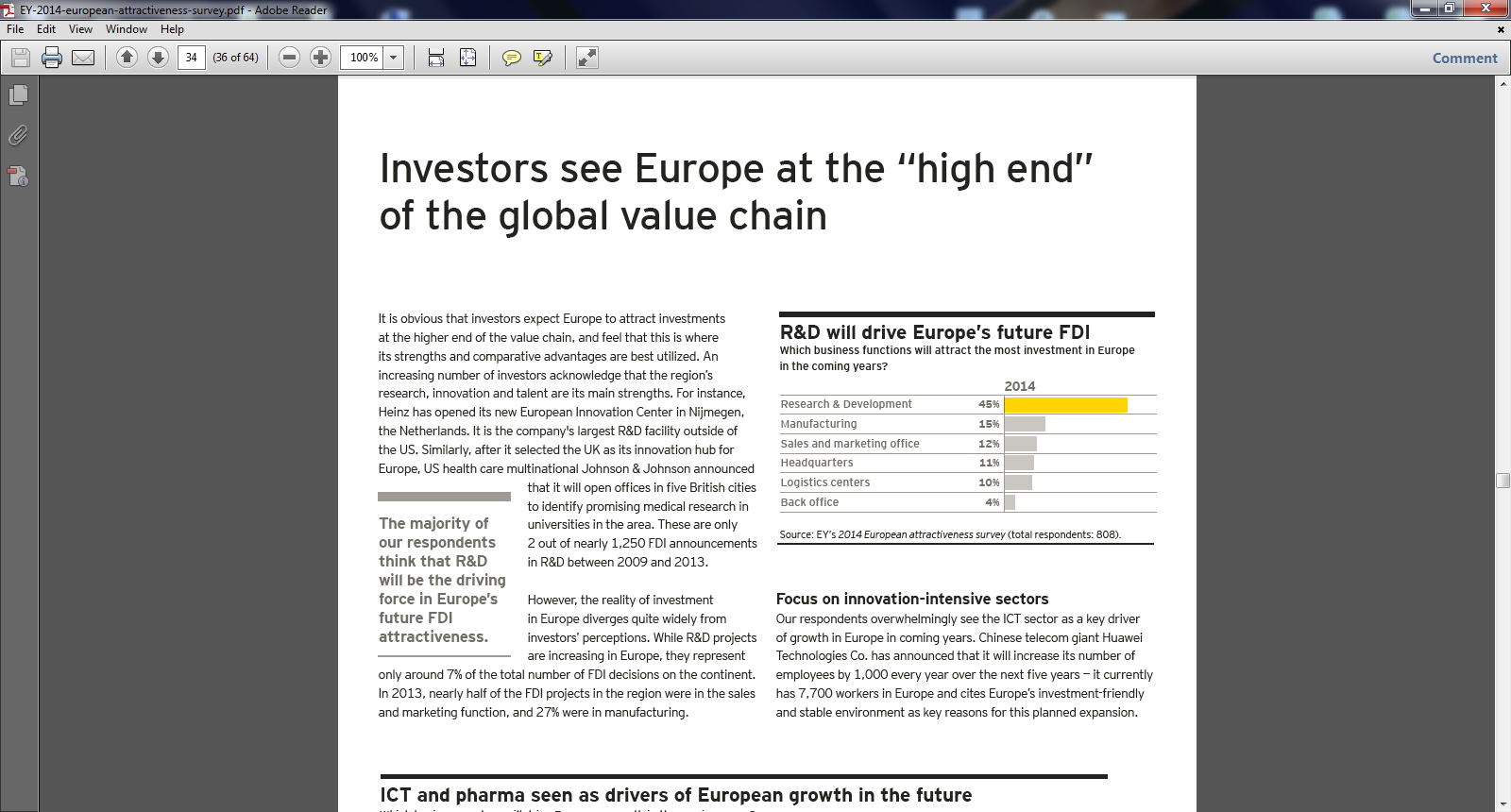 Poland: Dedicates region highest R&D subsidies amounting to 10 billion EUR until 2020
Estonia: One of the best European hot spots for start-ups and technology based fast growing companies
Czech Republic: The region of Prague is amongst the EU regions with the highest share of researchers
Hungary: Biotechnology, ICT and nanotechnology have been prioritized as specific research fields for cross-border knowledge circulation
Slovakia: Due to presence of three strong automakers, shows particular strengths in patenting and technological specialization in automotive sector
Romania: EU Structural Funds for R&I has been focused on programmes for developing R&I infrastructure and human resources
CEE Countries
CEE Countries
Source: DT, EY
Source: DT, EY
Chinese companies should benefit from favourable R&D landscape in CEE
At least three technology transfer strategies for Chinese investors are worth considering:
1
Establishing local R&D Centers for global operation
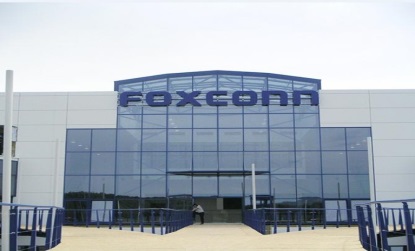 The Taiwanese Foxconn is set to invest around EUR 100 million in the Czech Republic until 2018. The investments will be in Foxconn’s factories in the Czech Republic and in the building of a research centre and data centres
LiuGong Machinery, the Chinese quarrying and mining equipment manufacturer based in Liuzhou, has finalised an agreement to acquire Poland’s Huta Stalowa Wola (HSW) and its distribution subsidiary Dressta, which is a well known brand for large dozers and wheel loaders used in mining
2
Acquiring strong manufacturing assets equipped with R&D
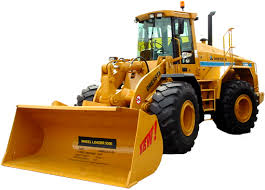 3
Backing financially and providing offtake to venture projects
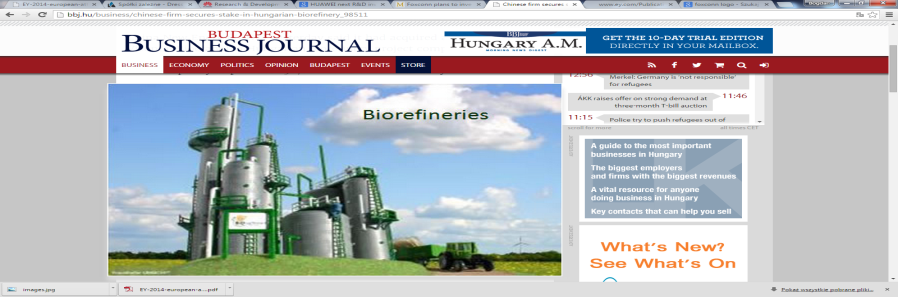 China New Energy acquired a 24% stake in a Visontai Bioetanol, a Hungarian biorefinery project company, for EUR 250,000. Visontai contracted CNE to design and build a corn biorefinery with a capacity to produce 150,000 liters of ethanol daily.
EY helps Chinese companies mitigate risks and challenges on their investment journey
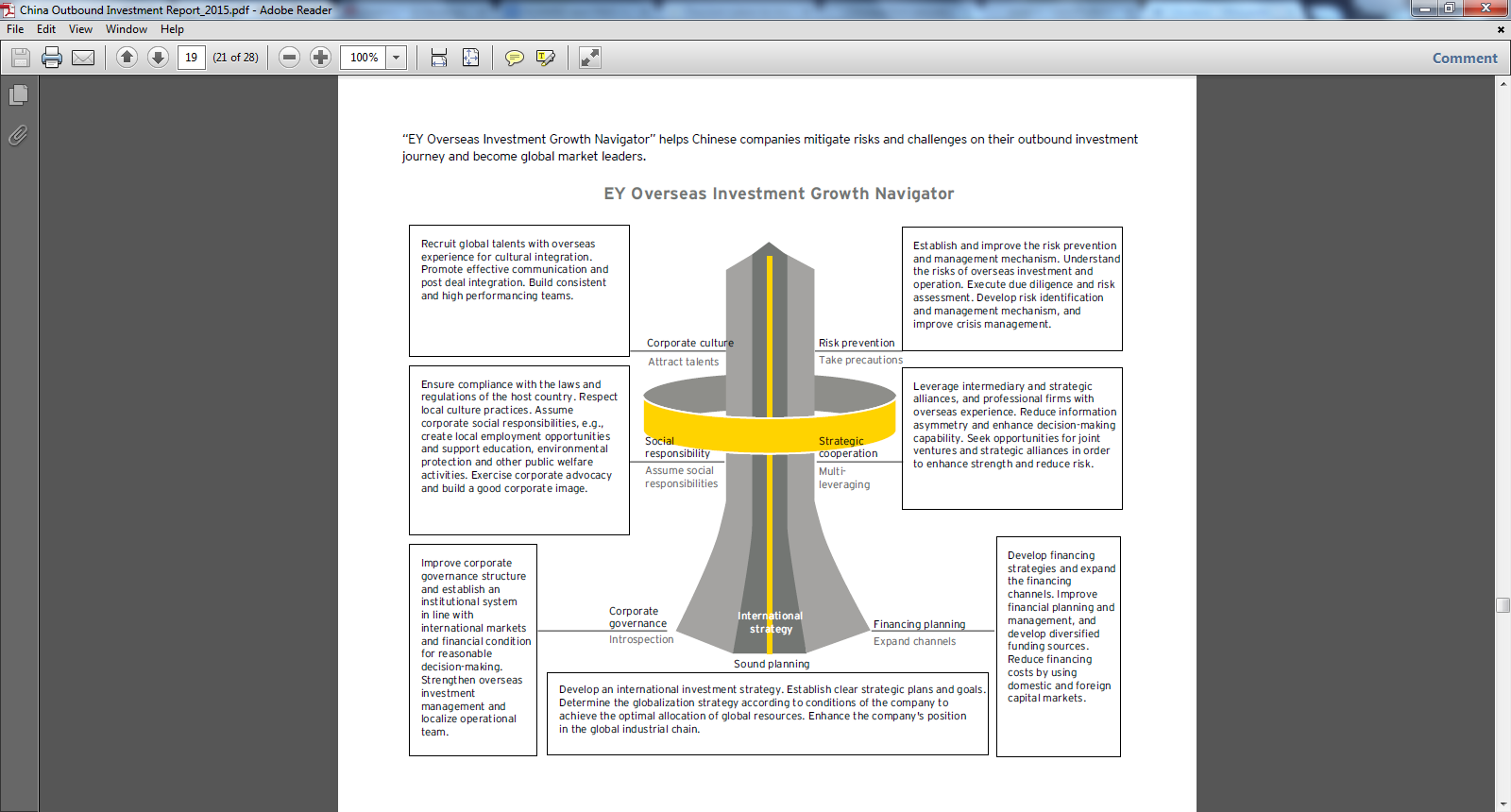 EY Overseas Investment Growth Navigator
EY services help Chinese companies to successfully invest in R&D and innovation:  
Business advisory/ Establishing strategy and business model for FDI or capital investment
Transaction advisory/ M&A
Grants and incentives advisory
Tax optimization on R&D expenditures
Venture projects selection and capital structuring
R&D processes setup and enhancement  
Technology transfer advisory/ IP protection
Contact
Piotr Piela
Managing Partner
Head of Business Advisory in Poland
tel.: +48 22 557 75 80  
kom.: +48 505 10 60 60 
e-mail: piotr.piela@pl.ey.com